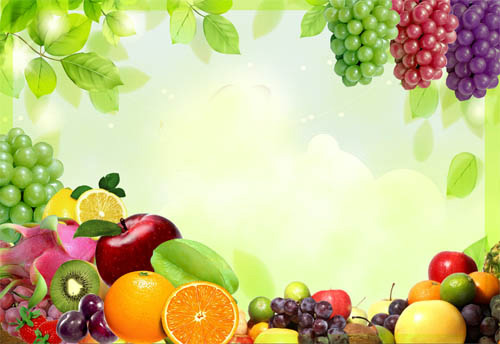 РОССИЙСКАЯ ФЕДЕРАЦИЯ ИРКУТСКАЯ ОБЛАСТЬМуниципальное бюджетное дошкольное образовательное учреждение«Детский сад общеразвивающего вида №93»муниципального образования города Братска»
Дидактическая игра 
«Во саду ли в огороде»

                    Подготовила:
                                         Мизерева И.В.
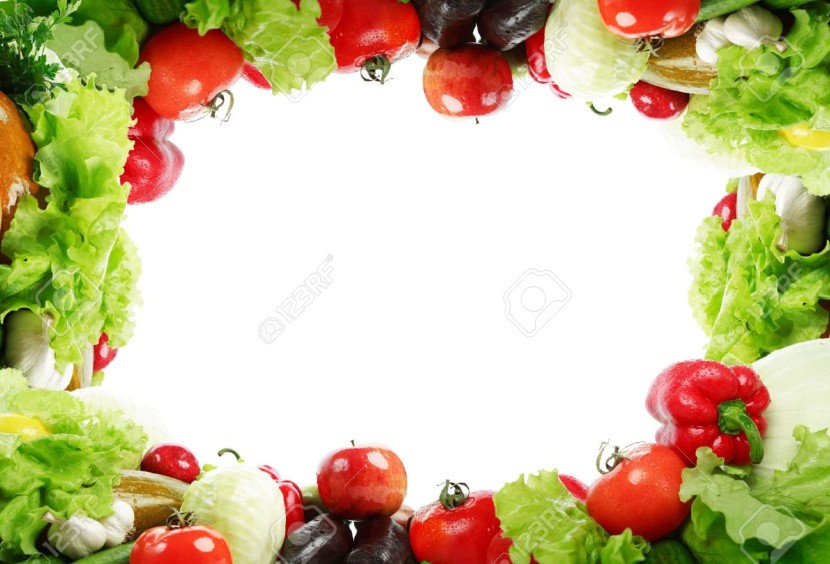 Цель: закрепить знания детей об овощах и фруктах.

Задачи: развивать умение сравнивать, группировать предметы по признакам
Отгадывать загадки
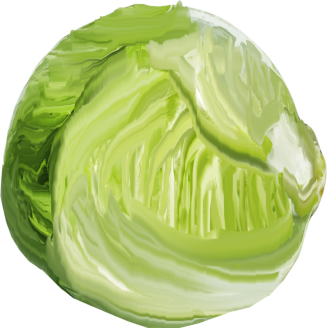 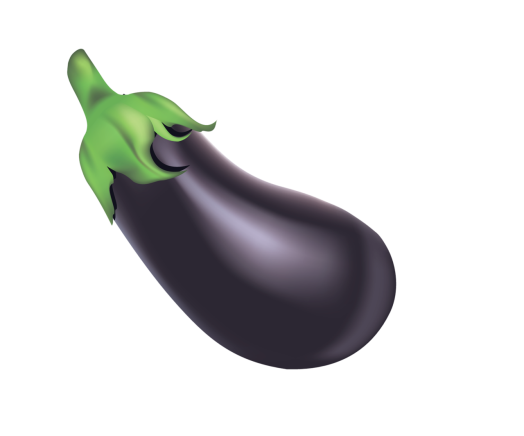 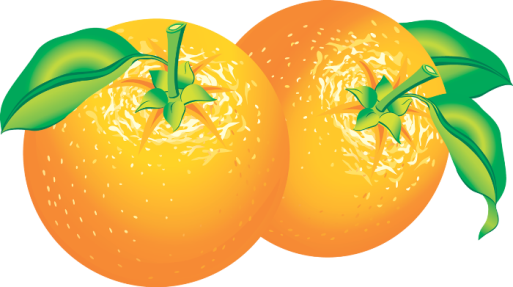 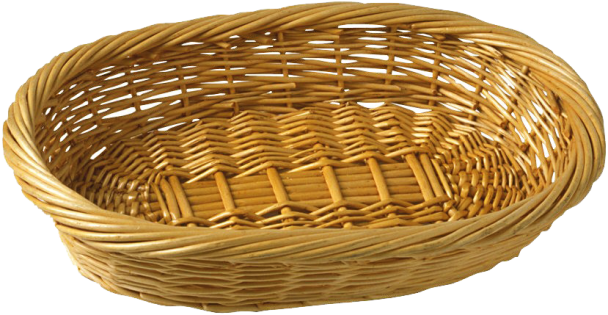 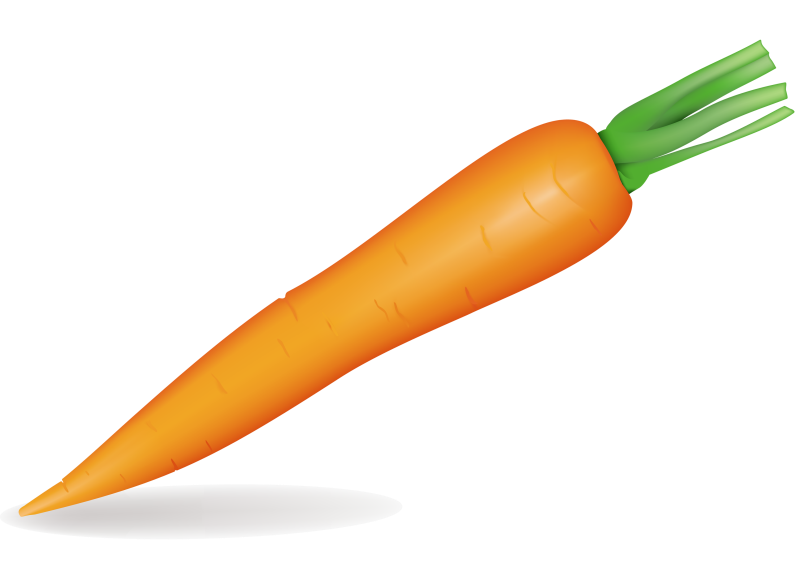 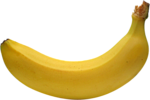 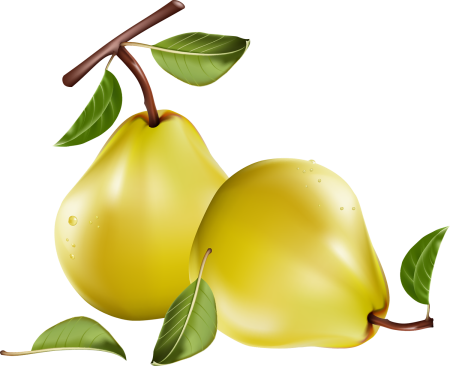 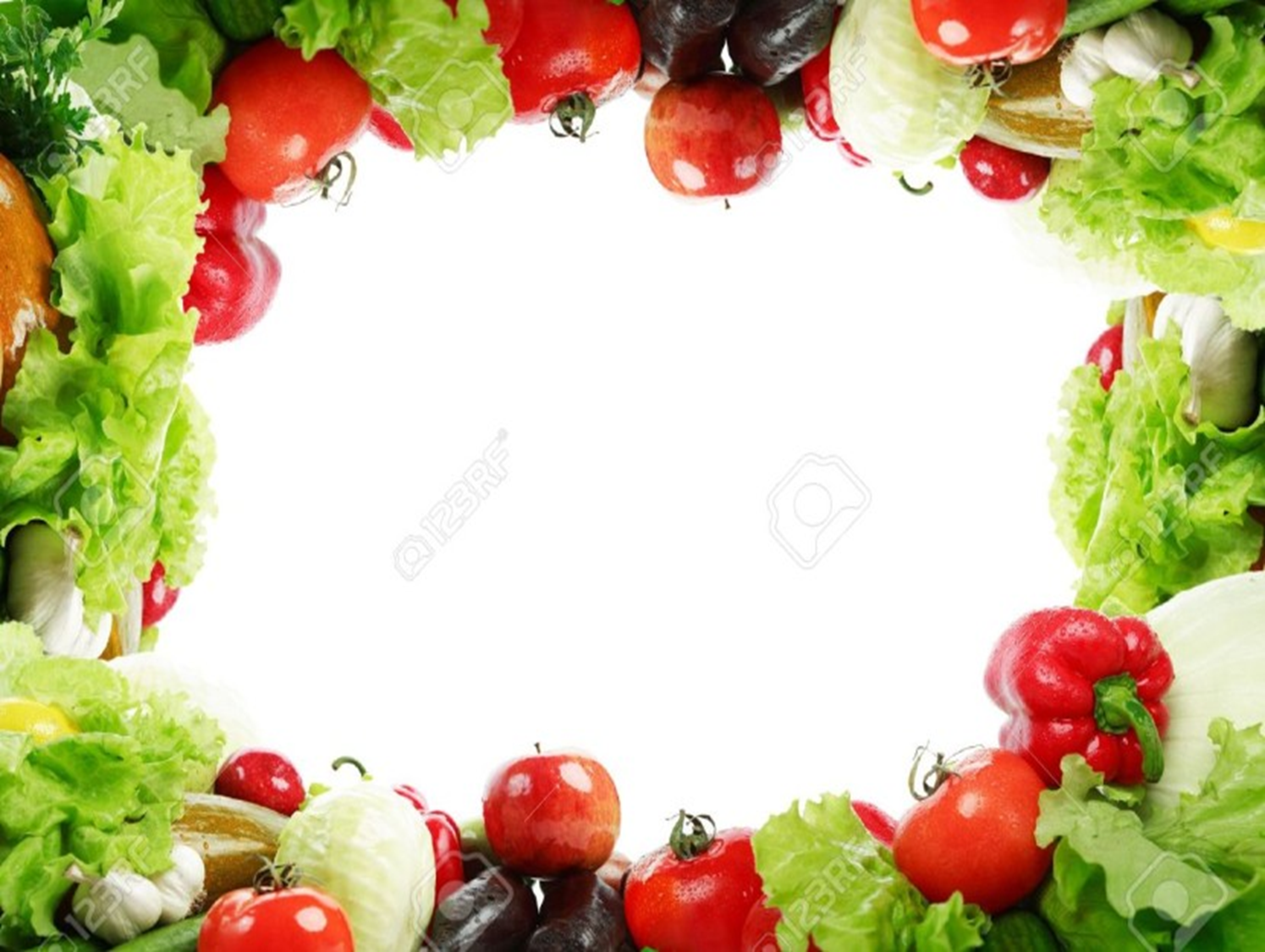 Знают этот фрукт детишки, Любят есть его мартышки. Родом он из жарких стран В тропиках растет...
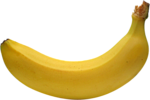 Молодец!
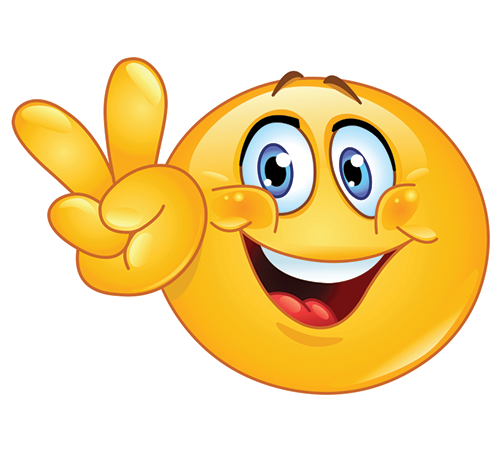